Distracted Driving
Innovative Education and Enforcement Campaigns
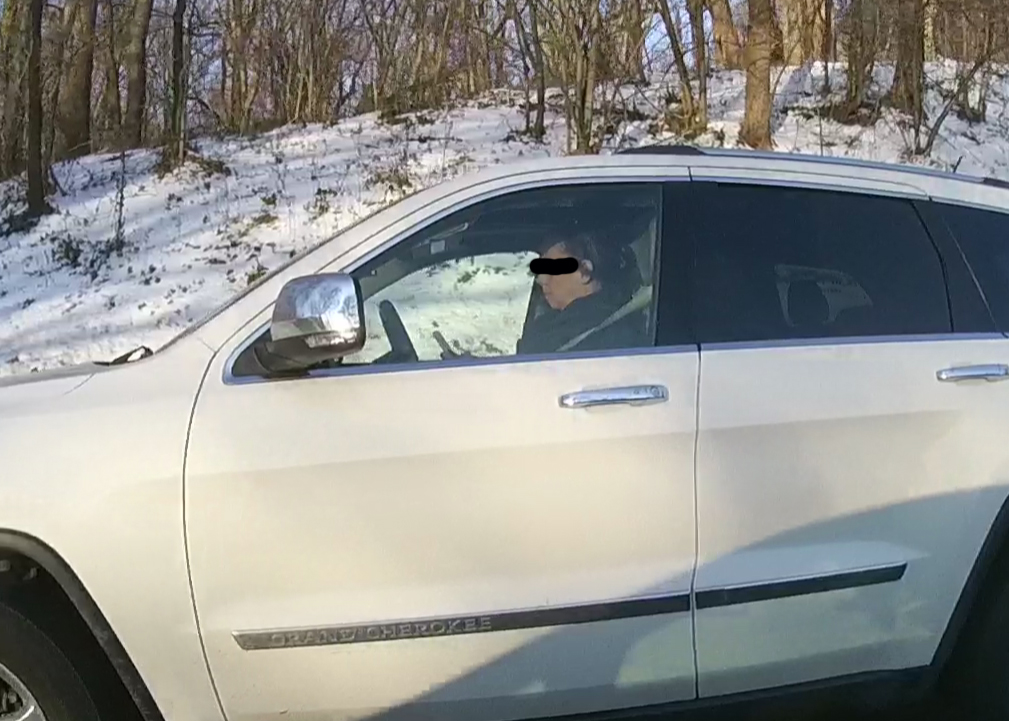 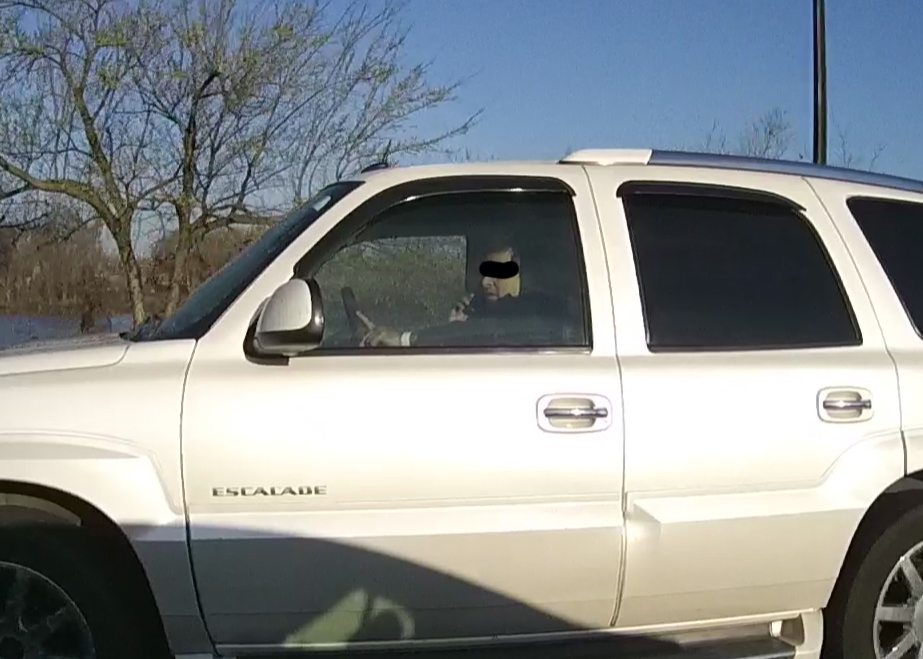 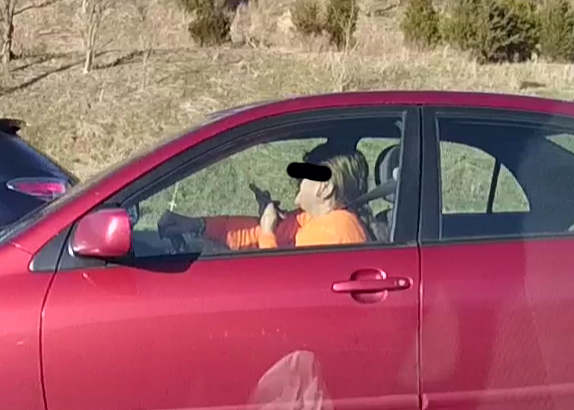 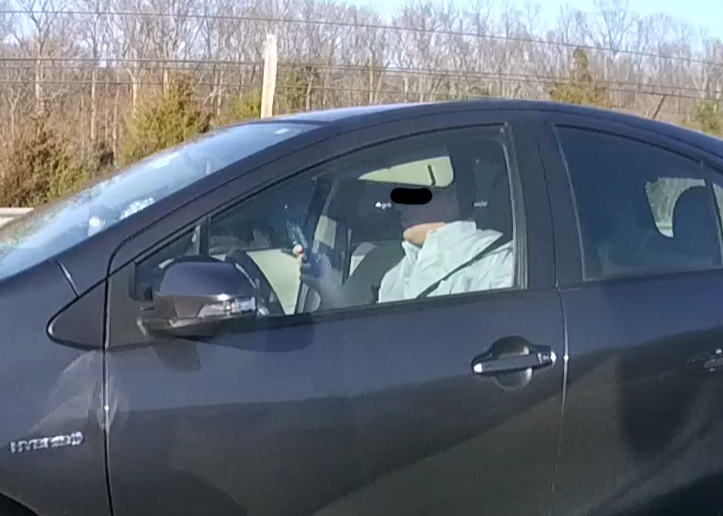 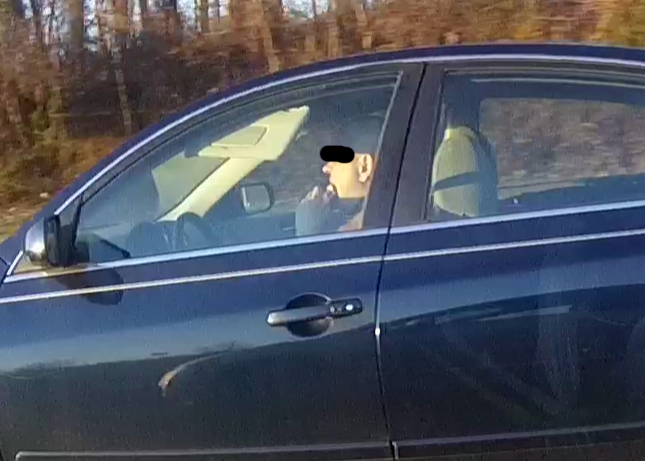 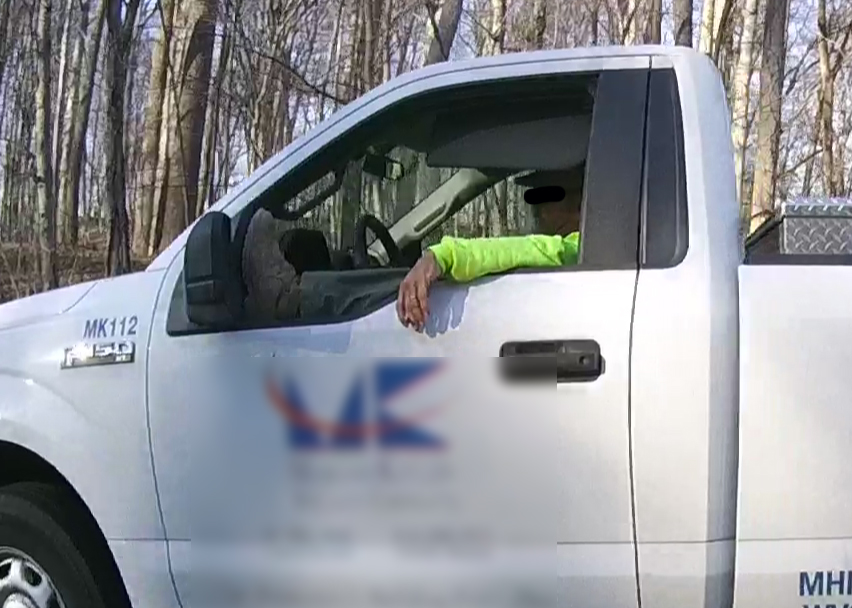 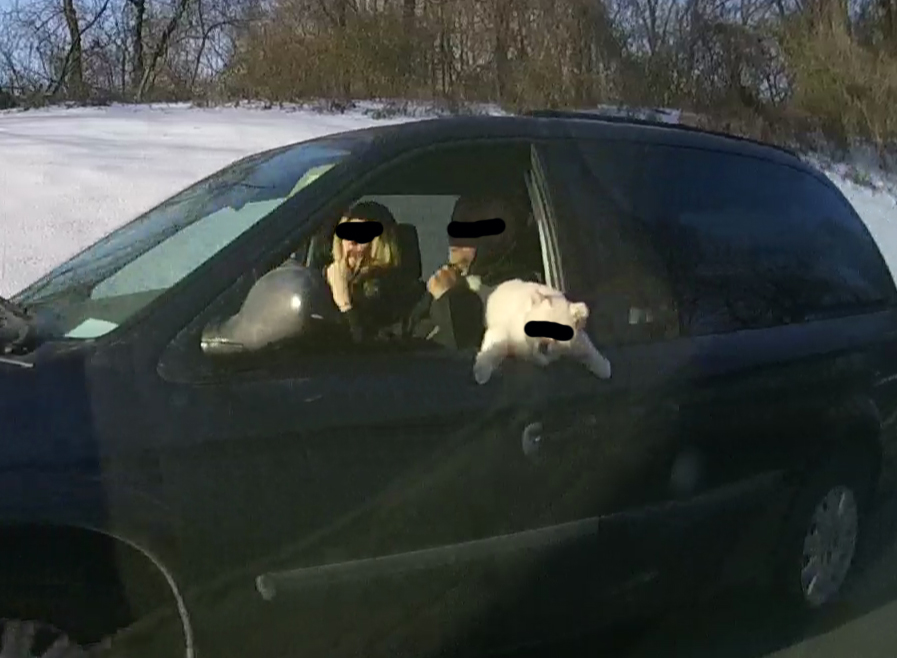 Florida Study
Florida Study
Loudoun County, Virginia
Loudoun County, Virginia
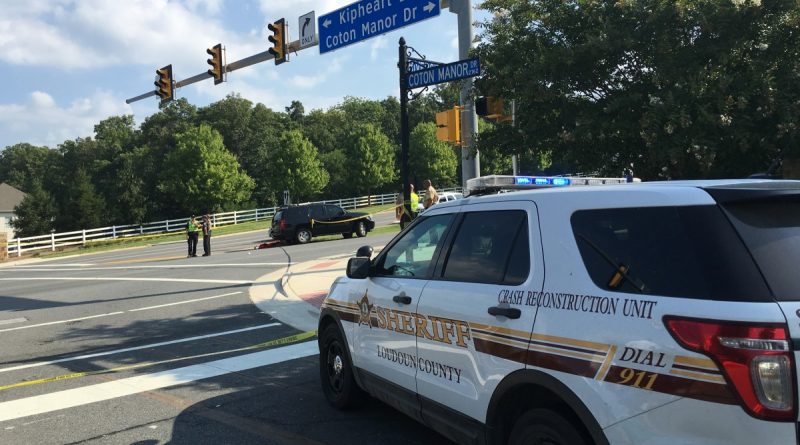 Loudoun County, Virginia
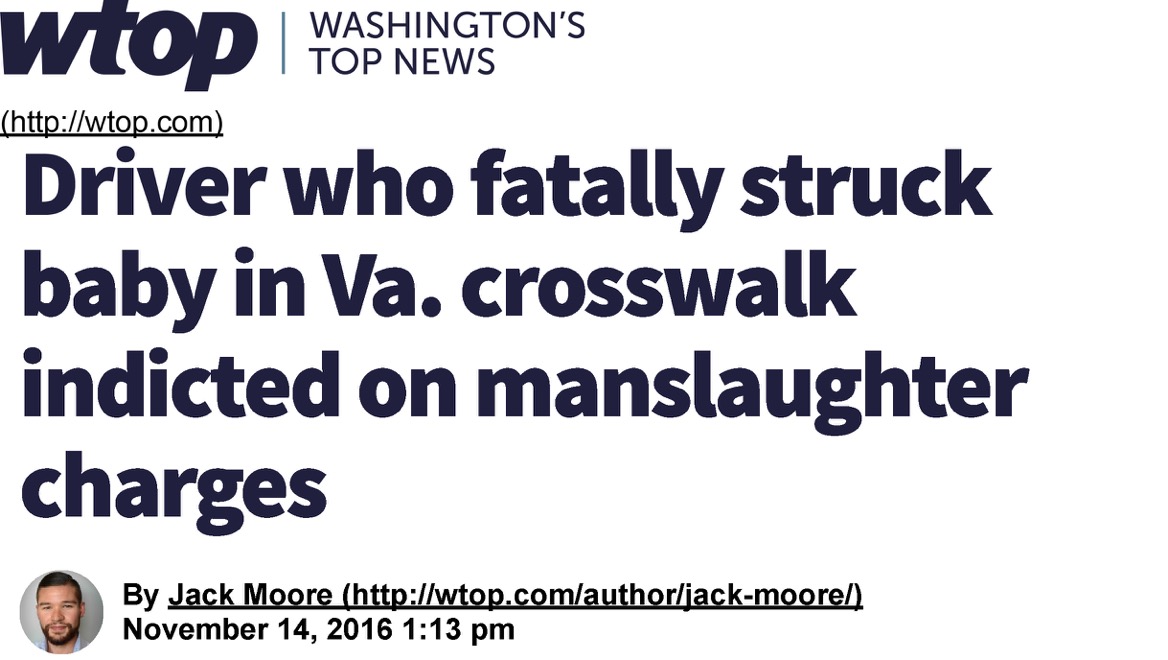 Montgomery County, MD
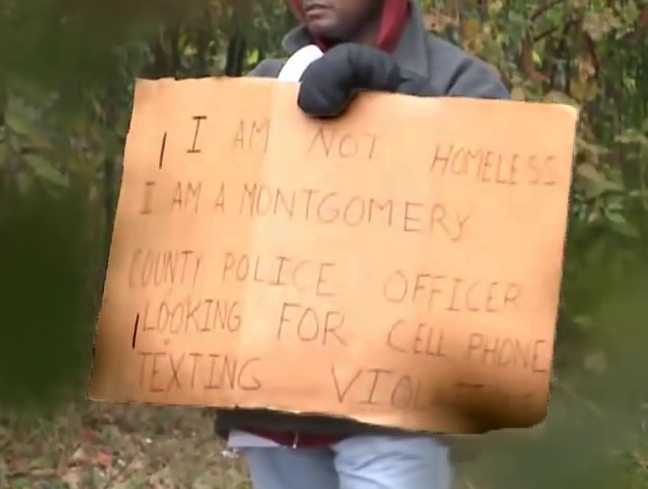 Michigan
Michigan
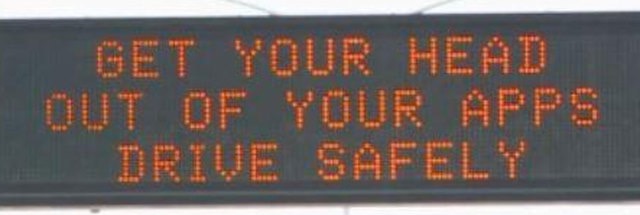 California Highway Patrol
Target ages 16-19, 20+ 
Strategic plan: statewide surveys/enforcement
Agency wide training
Education:
“Impact Teen Drivers”
“Smart Start”
Adult safety presentations
Highway messaging
Social media
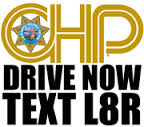 Fergus@theiacp.org
Mike Fergus
Program Manager